Chuẩn bị
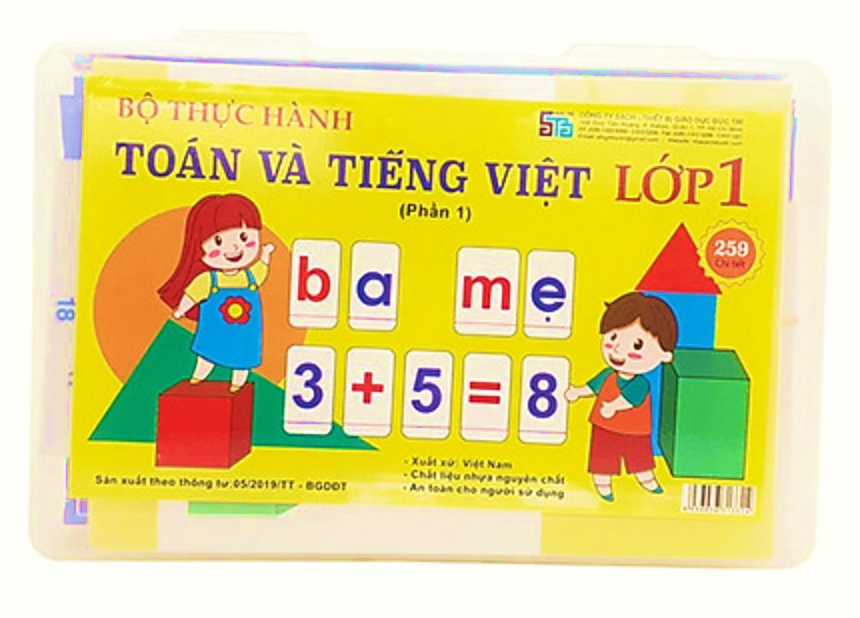 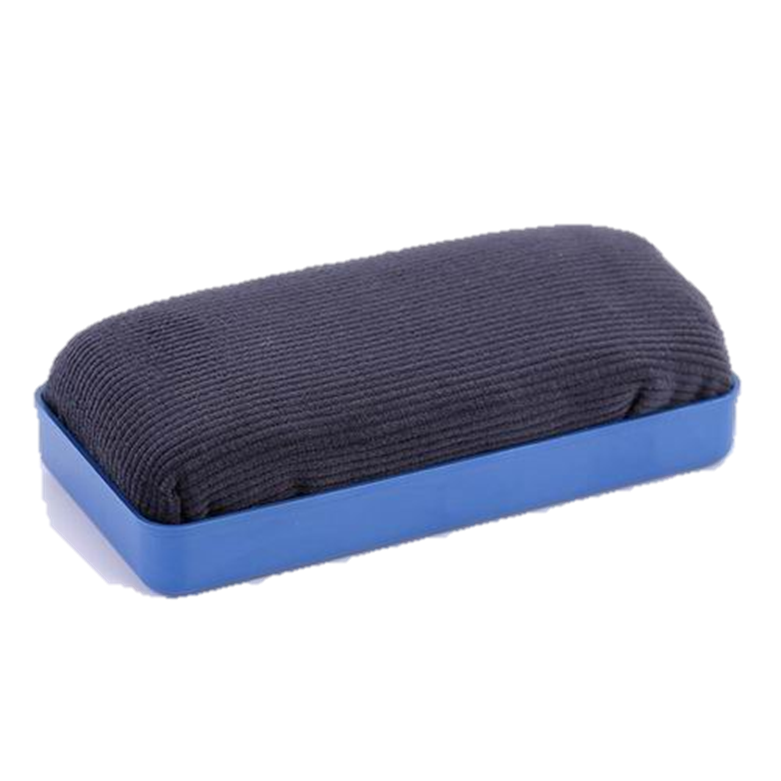 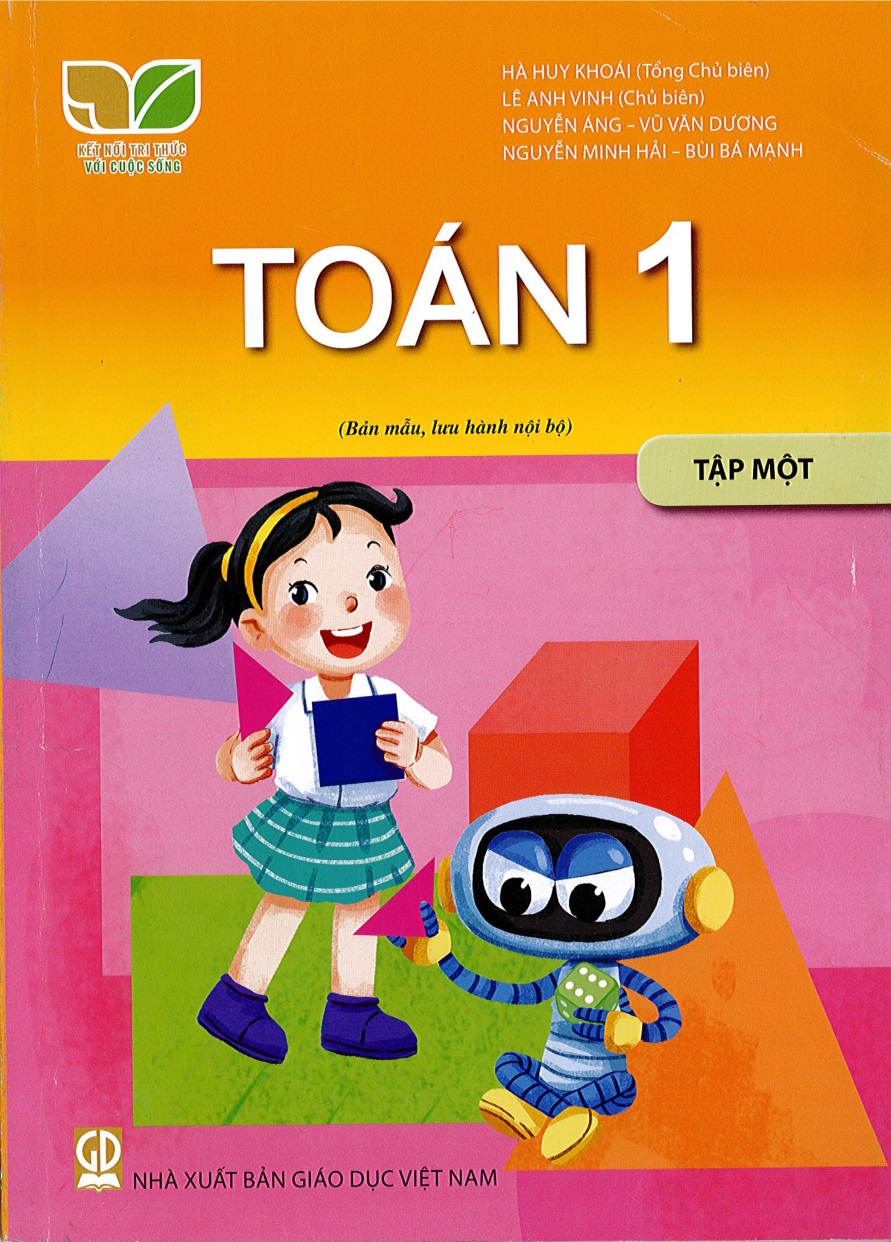 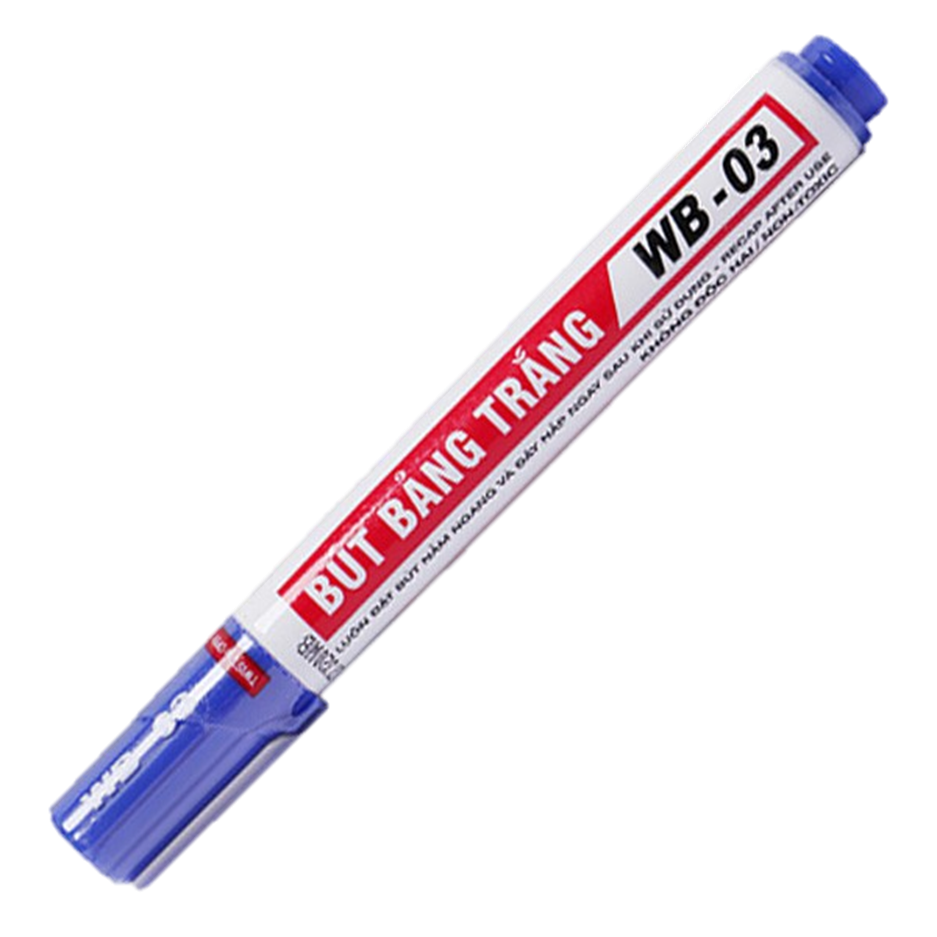 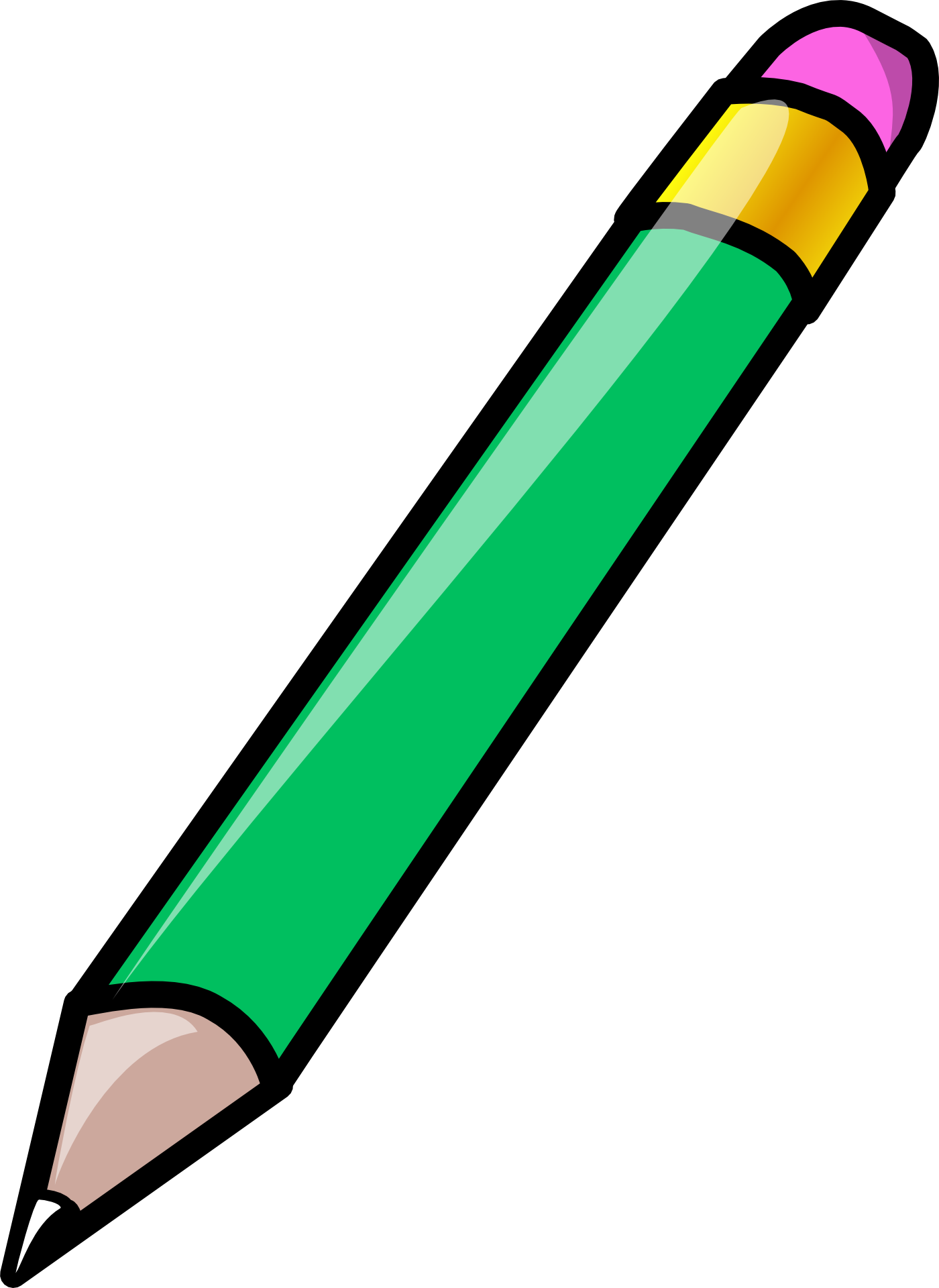 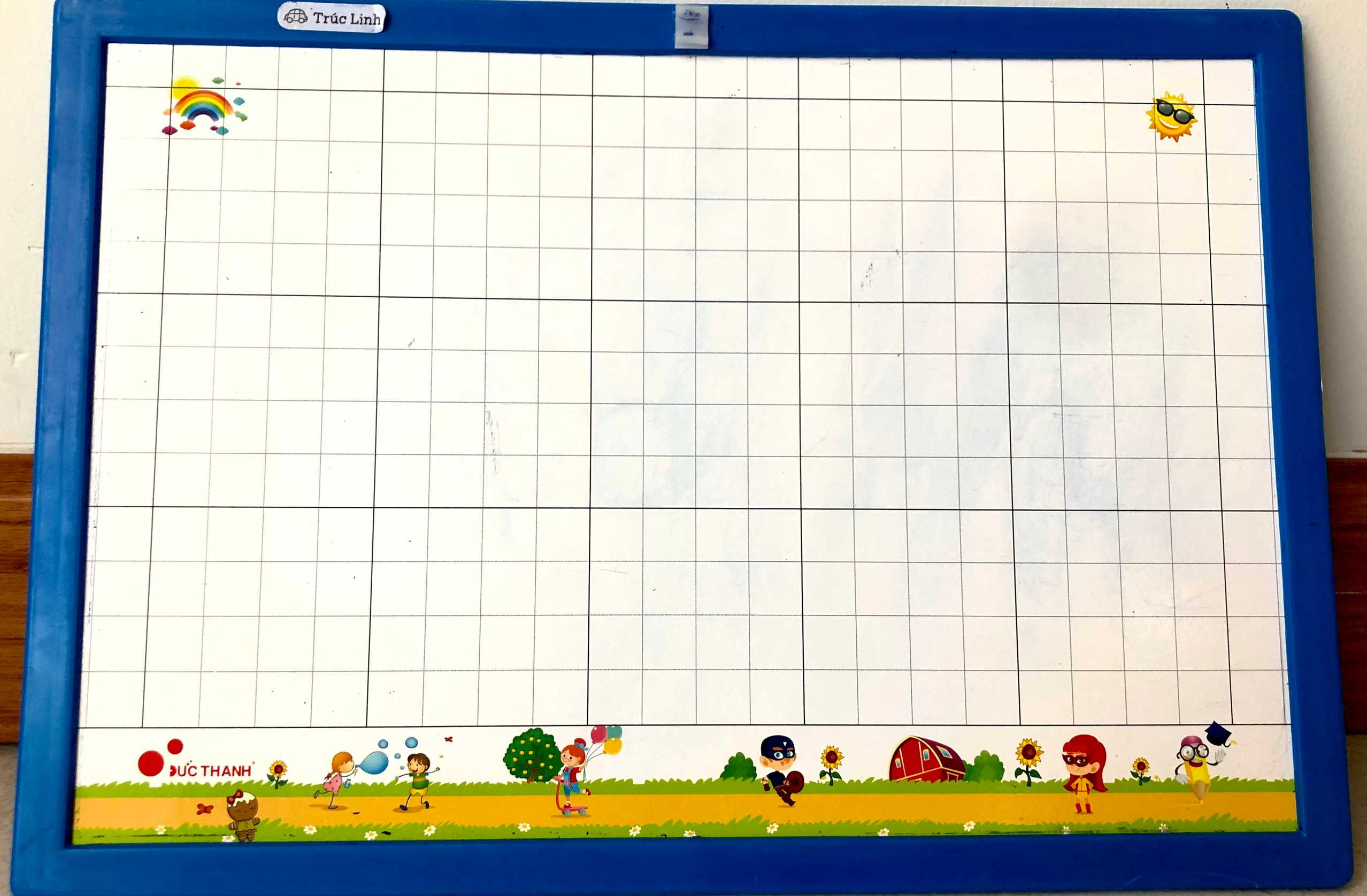 [Speaker Notes: GV cứ chiếu sẵn khi giờ học chưa bắt đầu cho HS chuẩn bị nhé!]
TOÁN 1
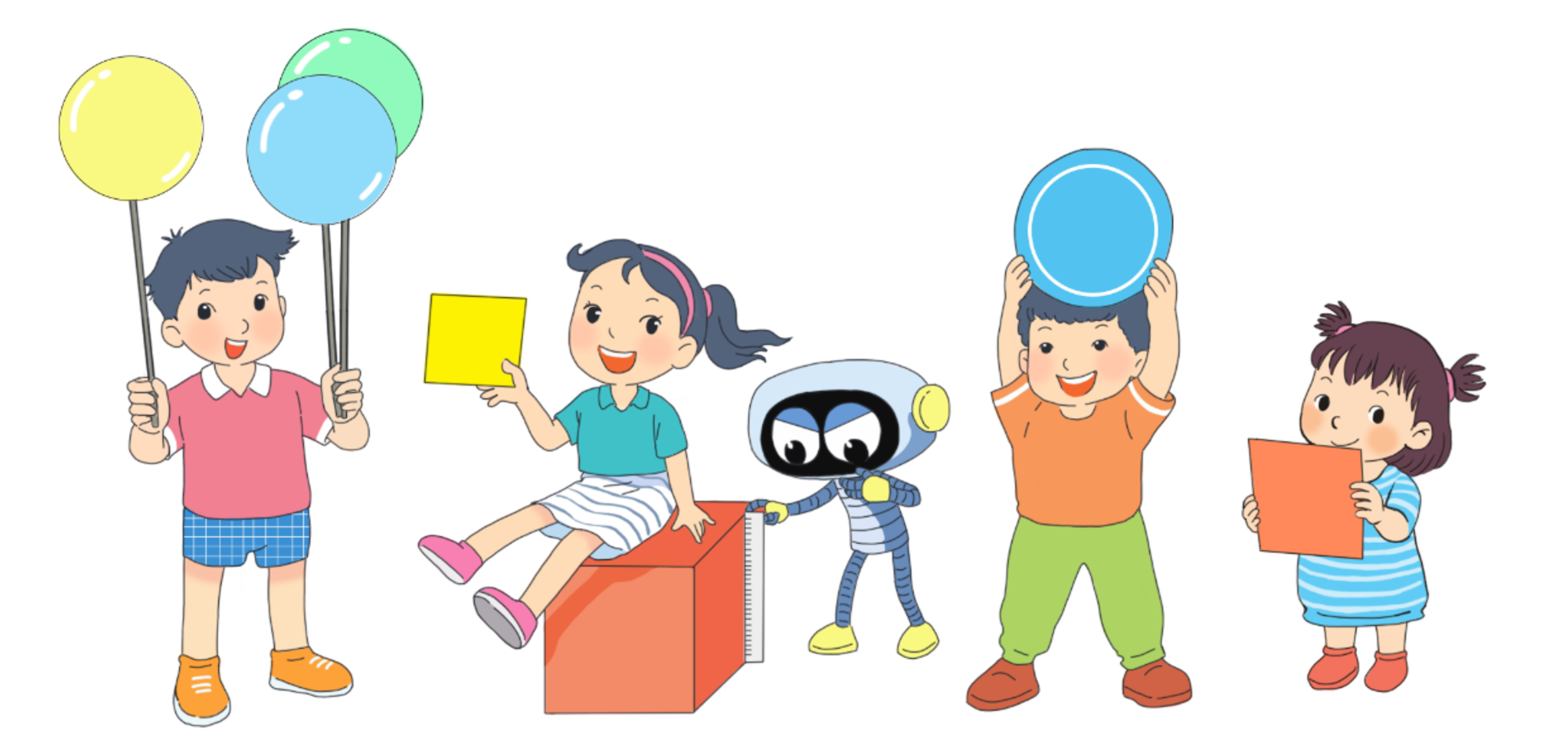 [Speaker Notes: Dành cho HS 30 giây để HS ổn định, ngồi đẹp.]
KHỞI ĐỘNG
Chủ đề 2:
LÀM QUEN VỚI MỘT SỐ HÌNH PHẲNG
BÀI 8
THỰC HÀNH LẮP GHÉP, XẾP HÌNH
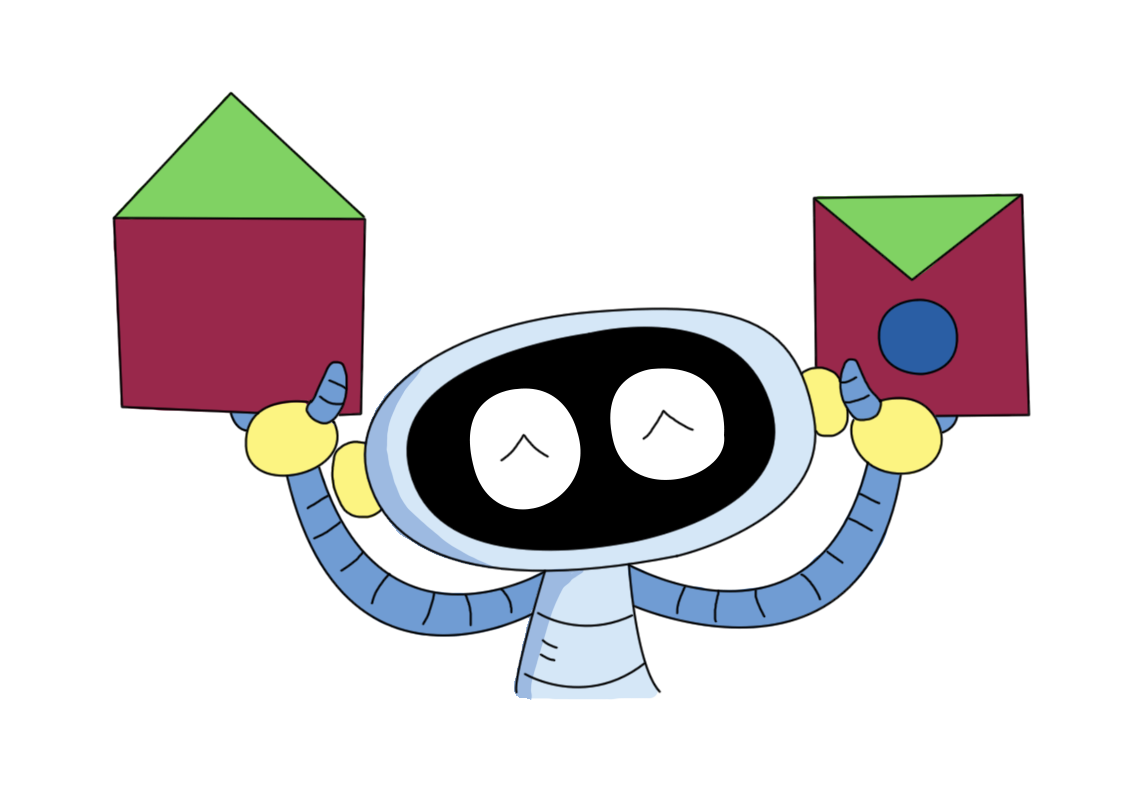 Trang 50
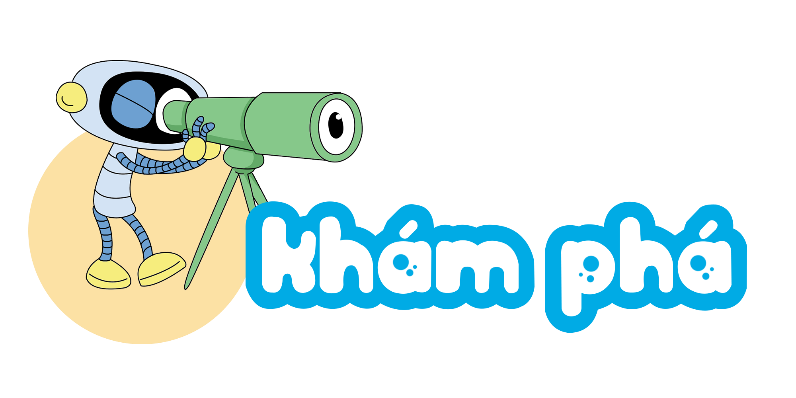 Có năm miếng bìa:
Việt và Mai đã ghép 
thành các hình sau:
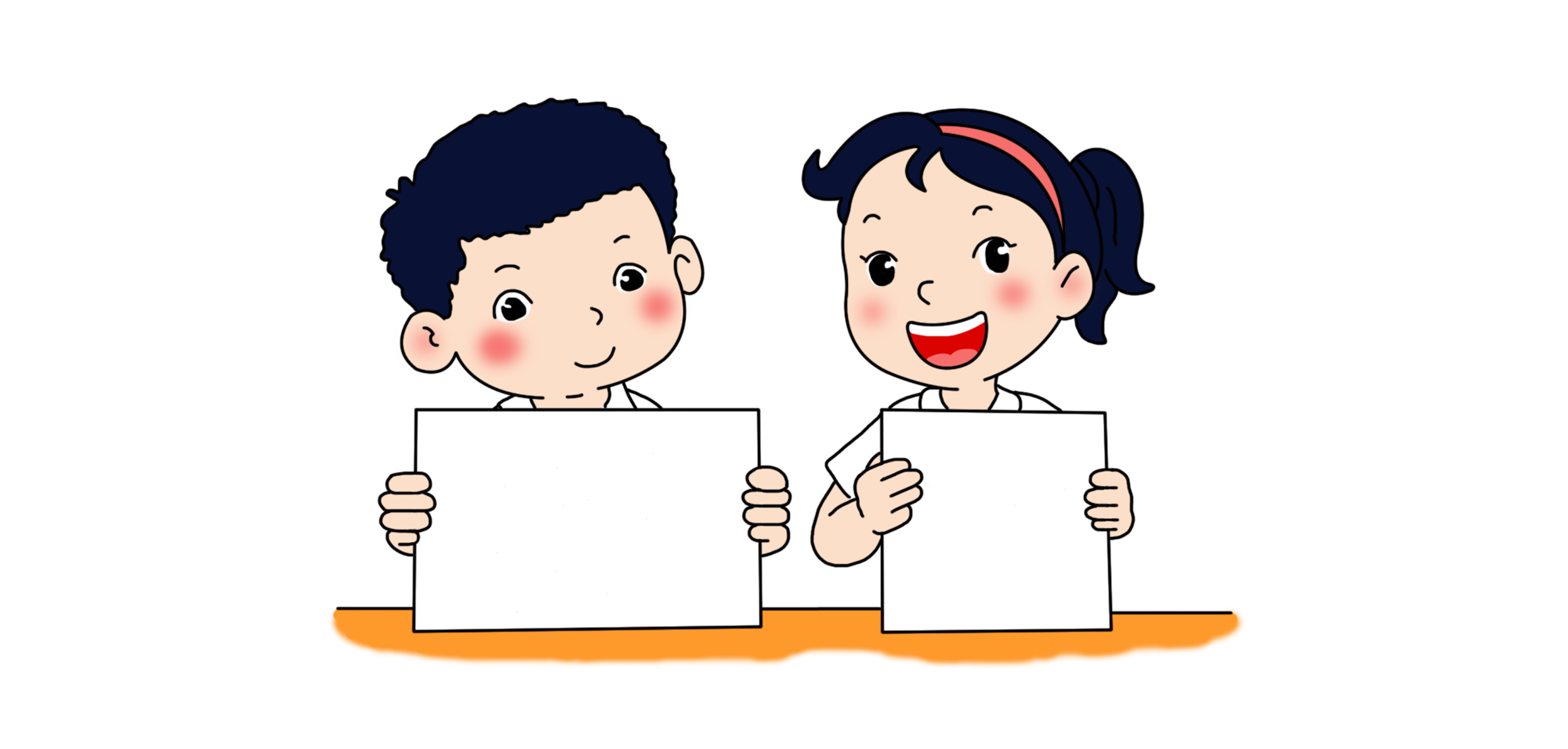 a) Với năm miếng bìa trên, em hãy ghép lại thành các hình giống như hình của bạn Việt và bạn Mai.
Có năm miếng bìa:
Việt và Mai đã ghép 
thành các hình sau:
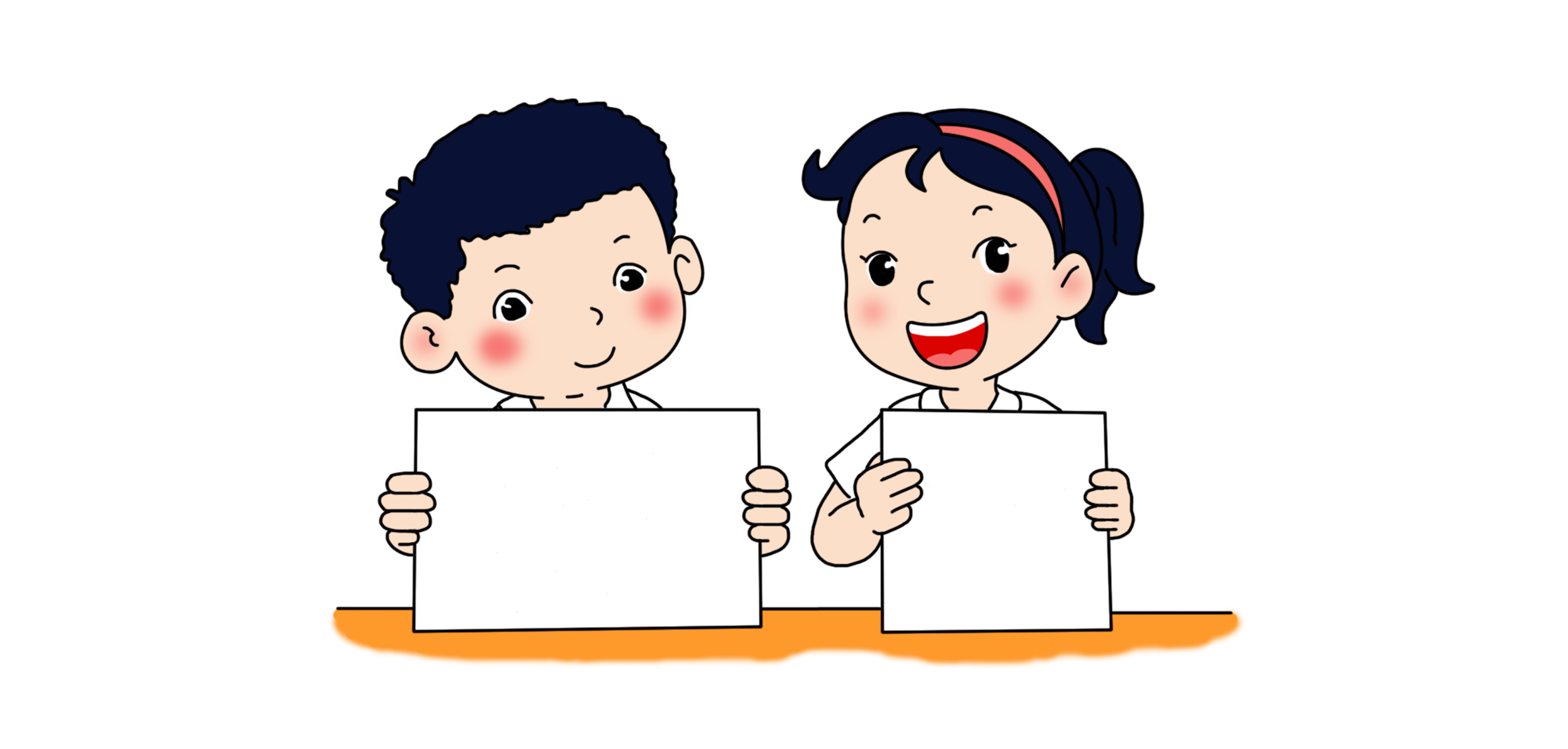 b) Em có thể sáng tạo thêm các hình khác từ năm miếng bìa trên.
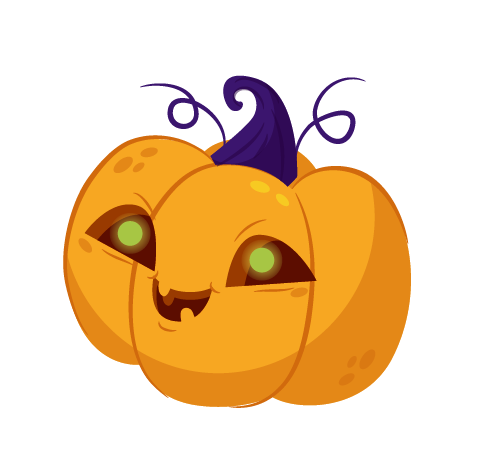 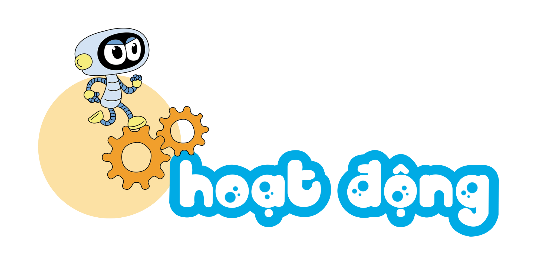 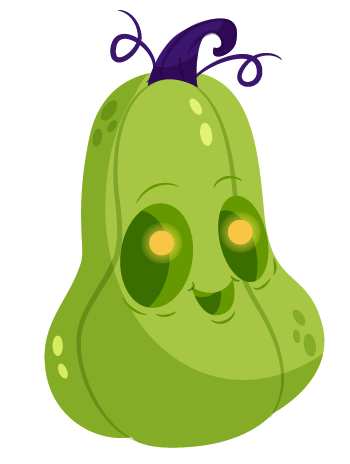 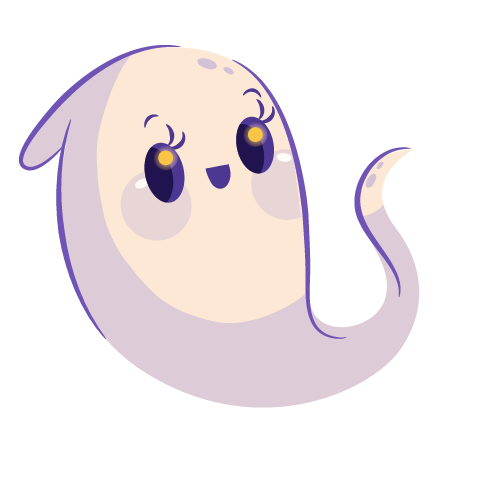 Có ba miếng bìa:
Em hãy ghép ba miếng bìa đó để được mỗi hình sau:
a)
[Speaker Notes: Có thể thay đổi hình thức hoạt động cá nhân/nhóm đôi/nhóm 4]
Có ba miếng bìa:
Em hãy ghép ba miếng bìa đó để được mỗi hình sau:
b)
[Speaker Notes: Có thể thay đổi hình thức hoạt động cá nhân/nhóm đôi/nhóm 4]
Có ba miếng bìa:
Em hãy ghép ba miếng bìa đó để được mỗi hình sau:
c)
[Speaker Notes: Có thể thay đổi hình thức hoạt động cá nhân/nhóm đôi/nhóm 4]
Có ba miếng bìa:
Em hãy ghép ba miếng bìa đó để được mỗi hình sau:
d)
[Speaker Notes: Có thể thay đổi hình thức hoạt động cá nhân/nhóm đôi/nhóm 4]
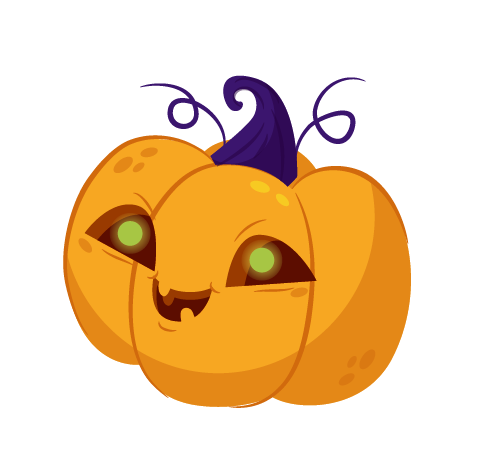 VẬN DỤNG
CÙNG THỰC HIỆN THỬ THÁCH CỦA GIÁO VIÊN NHÉ!
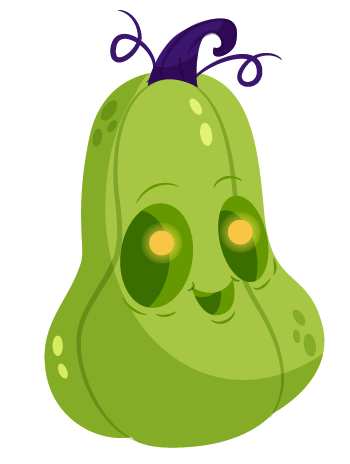 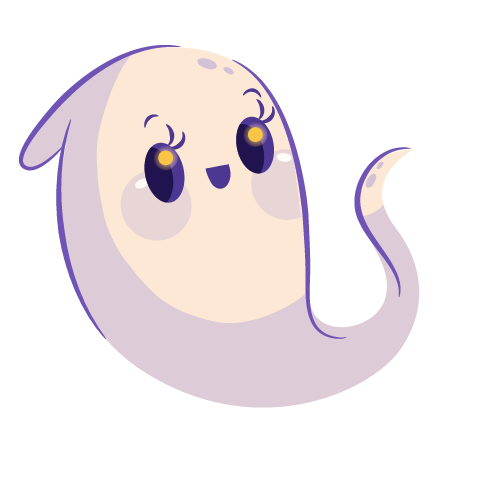 [Speaker Notes: Gv LINH ĐỘNG ĐƯA RA TÌNH HUỐNG THỰC TẾ

Kho ppt Phan Linh_0916.604.268
Tác giả bộ ppt Toán + TV SGK mới: Phan Thị Linh – Đà Nẵng
Sđt lh: 0916.604.268
+ Zalo: 0916.604.268
+ Facebook cá nhân: https://www.facebook.com/nhilinh.phan/
+ Nhóm chia sẻ tài liệu: https://www.facebook.com/groups/443096903751589
Hãy liên hệ chính chủ sản phẩm để được hỗ trợ và đồng hành trong suốt năm học nhé!]
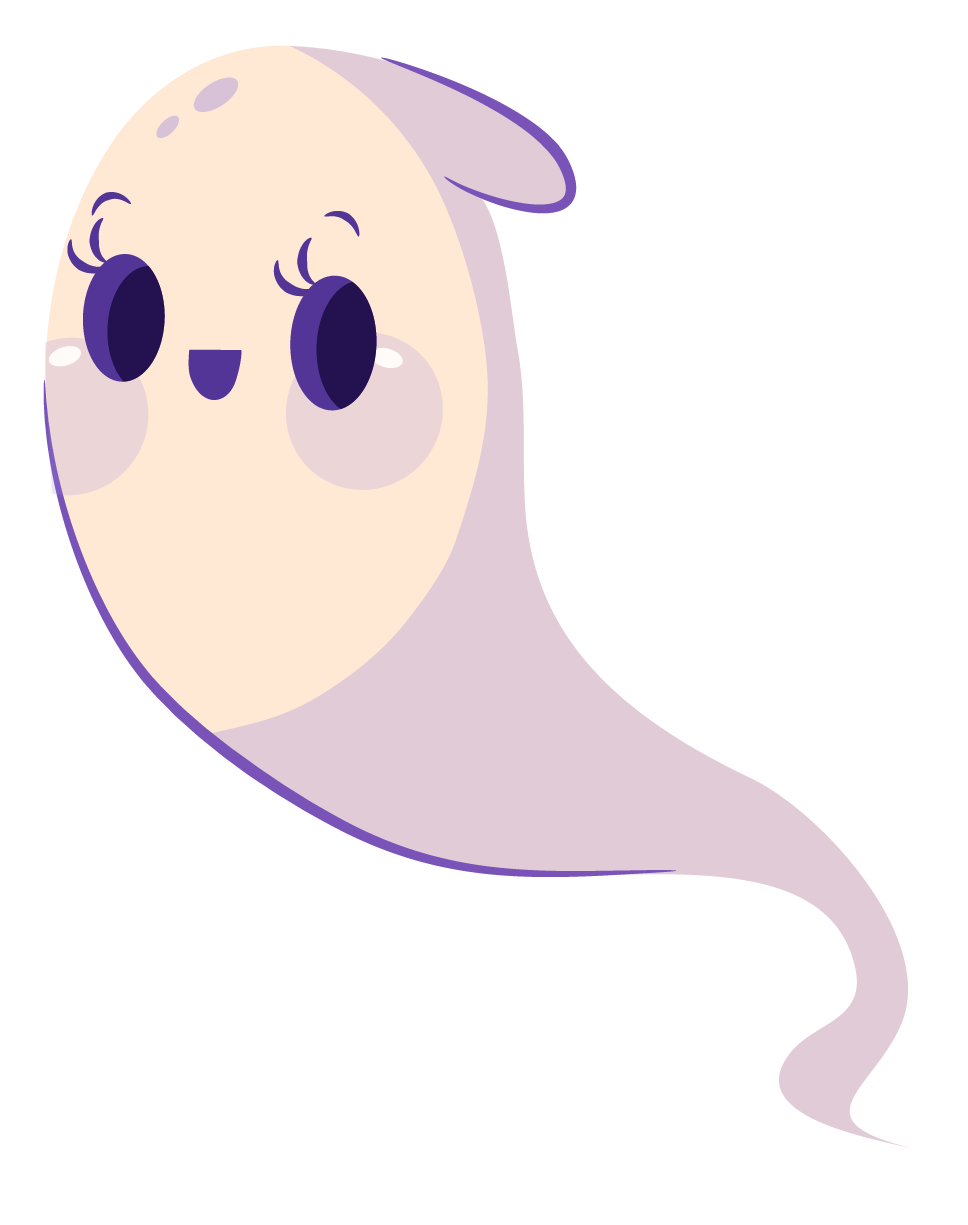 DẶN DÒ
[Speaker Notes: Kho ppt Phan Linh_0916.604.268
Tác giả bộ ppt Toán + TV SGK mới: Phan Thị Linh – Đà Nẵng
Sđt lh: 0916.604.268
+ Zalo: 0916.604.268
+ Facebook cá nhân: https://www.facebook.com/nhilinh.phan/
+ Nhóm chia sẻ tài liệu: https://www.facebook.com/groups/443096903751589
Hãy liên hệ chính chủ sản phẩm để được hỗ trợ và đồng hành trong suốt năm học nhé!]
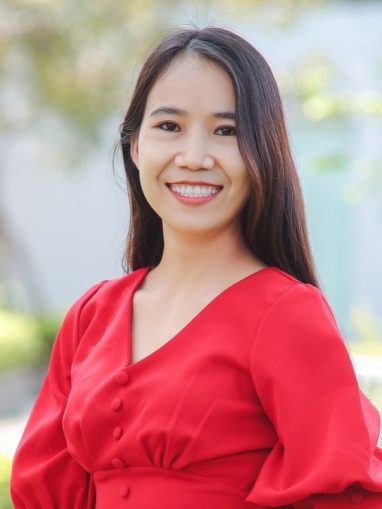 Người soạn	: Phan Thị Linh
Năm sinh		: 1990
Đơn vị công tác	: 
LH		: 0916.604.268
Email		: linhpt33@fe.edu.vn
Thân chào Quý Thầy Cô!
Người soạn rất mong nhận được phản hồi và góp ý từ Quý Thầy Cô để bộ giáo án ppt được hoàn thiện hơn.
Mọi thông tin phản hồi mong được QTC gửi về:
+ Zalo: 0916.604.268
+ Facebook cá nhân: https://www.facebook.com/nhilinh.phan/
+ Nhóm chia sẻ tài liệu: https://www.facebook.com/groups/443096903751589
* Thầy cô có thể liên hệ khi cần được hỗ trợ soạn giáo án điện tử.
TRỌN BỘ PPT CÓ TỐN PHÍ